Hamvas Harsona
Hamvas Harsona
A nagy útban nincsen semmi rejtély. Az ég hatása: jónak lenni, a föld hatása a bőség, az ember hatása a rend. Mindenkinek csak egyetlen dologra van szüksége, igazan élni.
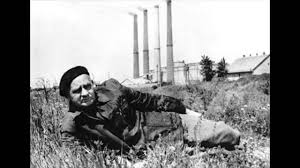 Hamvas Harsona
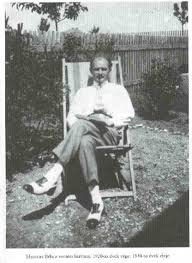 Életrajza és művei
Hamvas Harsona
Hagyaték: Írás és tradíció
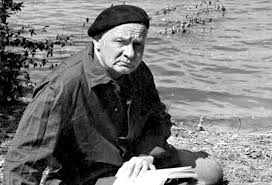 Hamvas Harsona
Weöres Sándor: A tanítvány
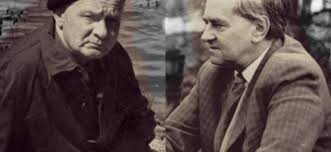 Hamvas Harsona
A filozófia mestere
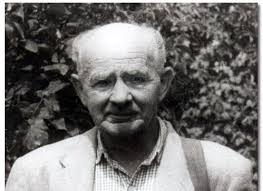 Hamvas Harsona
Hamvas Béla és Kemény Katalin kapcsolata:
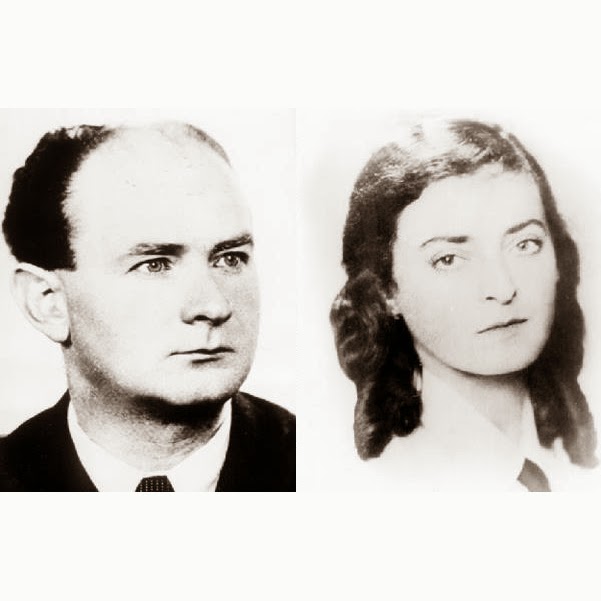 Hamvas Harsona
Hamvas gondolatai:
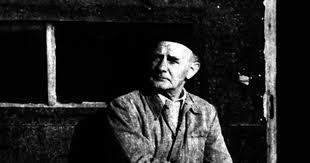